By Roger Liu
What difficulties did the early settlers encounter?
Plan for today
Quiz: What is settler colonialism?
Peer Teaching: Of Plymouth Plantation
                              A Model of Christian Charity
Activity: Imagining the encounter
Group work: Decide your culture fair topic
Lecture: What difficulties did the settlers encounter?
Self-reflection: Answer the guide question in your notebook
Quiz
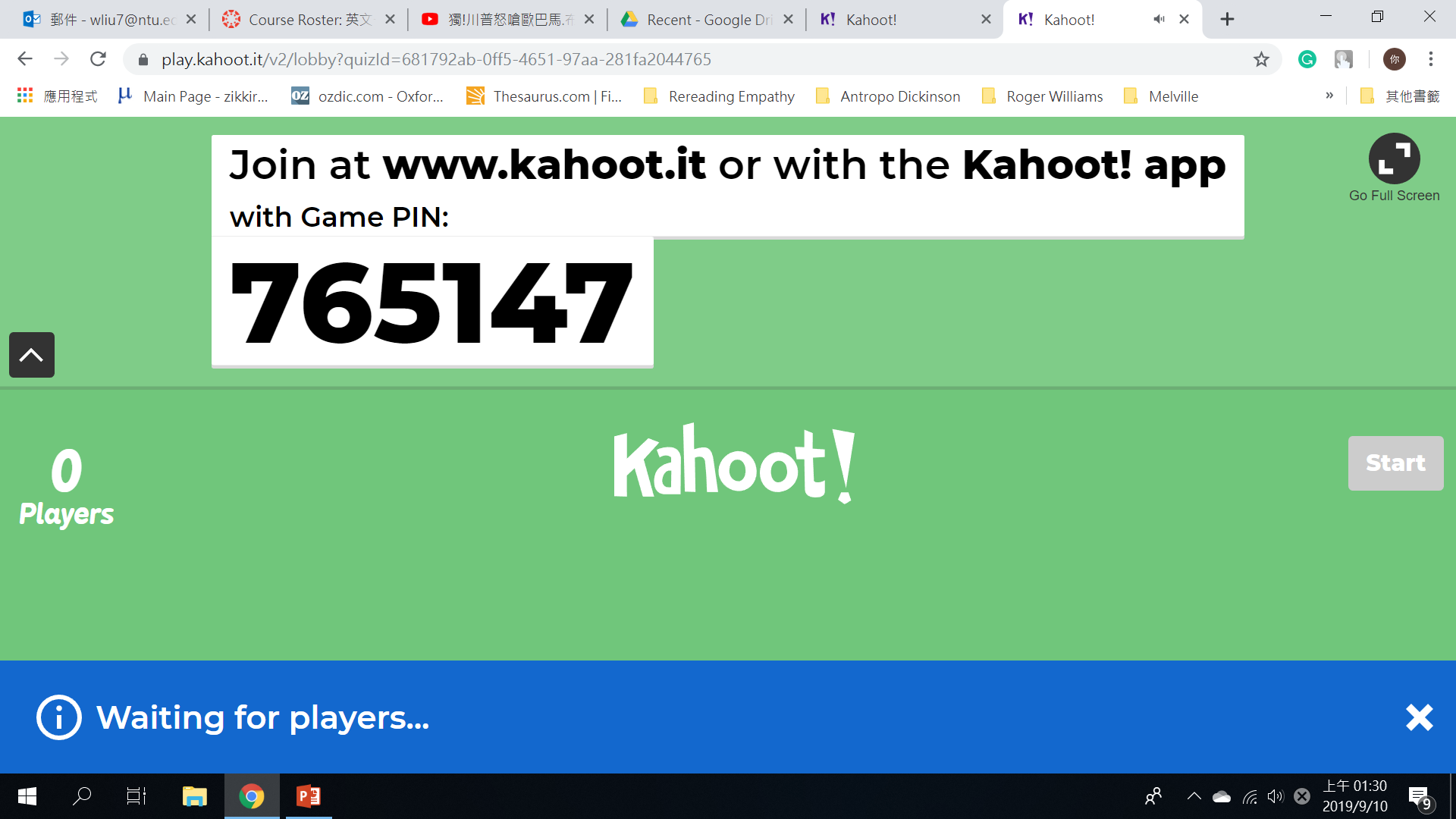 Quiz
Put your student ID number here
Quiz
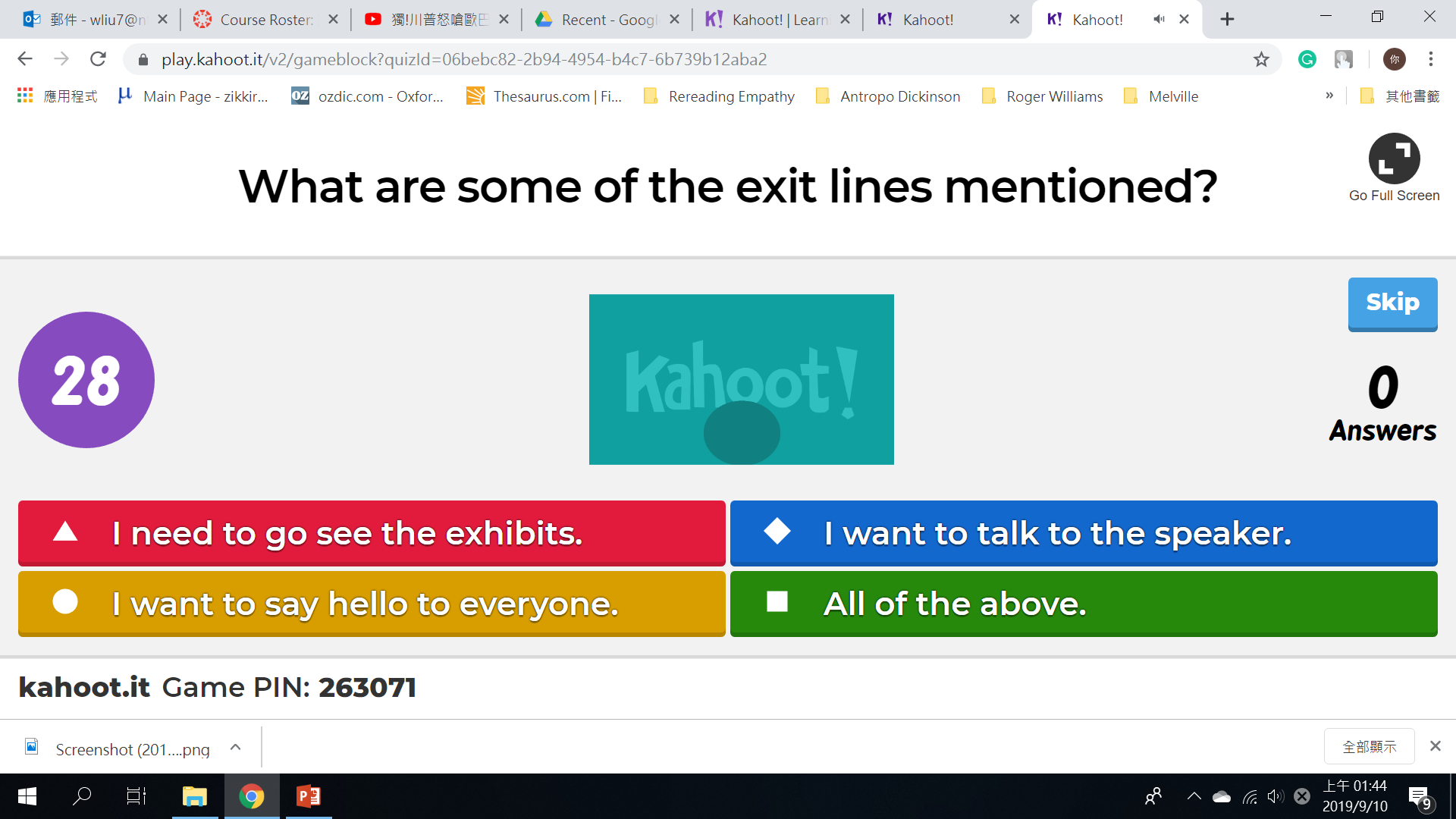 Peer Teaching: Round One
Form small groups (2-4 people in a group). 
Share notes, communicate ideas, ask questions.
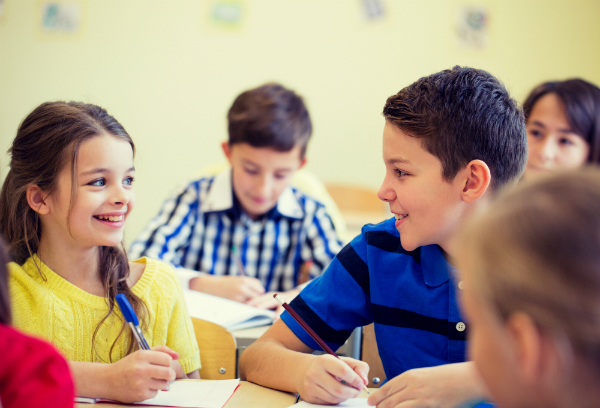 Peer Teaching: Round Two
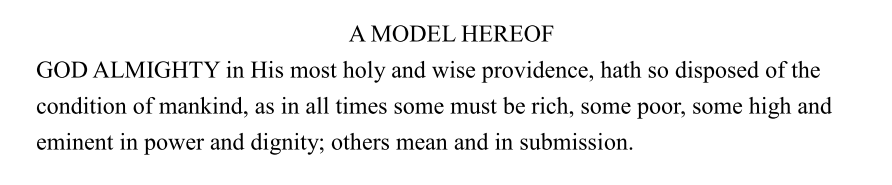 Our task: Does the claim make sense or does it serve some political purpose?
Peer Teaching: Round Two
When?                                              Why?
Winthrop’s listeners were taking great risks. They were leaving their homes to establish their lives anew in a foreign, unknown, uncivilized place. They needed to be assured that their risks would pay off.
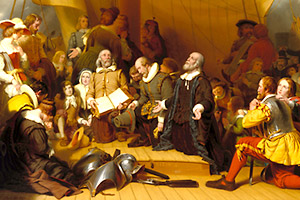 https://americainclass.org/a-model-of-christian-charity/
Peer Teaching: Round Two
Each group will read one paragraph together and discuss whether the “reason” convinces you.
 
Present to the class
What the argument is
Why do you find it convincing or not so convincing
Peer Teaching: Round Three
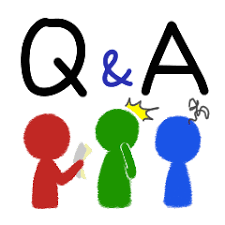 Read the “objection” first and, without consulting Winthrop’s answer, discuss how you would argue against that objection
Peer Teaching: Round Four
Advantages of love or Christian charity (p. 10)
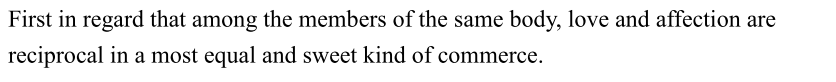 Peer Teaching: Round Four
Advantages of love or Christian charity (p. 10)
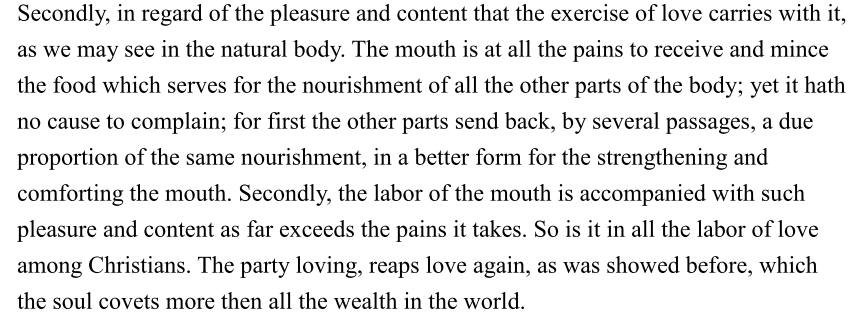 Where did social inequality go?


It’s taken as a given.
Activity: Imagining the Encounter
Take out your reading journal or a piece of paper
Try to complete the story:
     
One day you stay at NTUST late to study American literature. Suddenly you notice a light source outside of the window. It’s a UFO. Two aliens come out of the flying saucer and begin to walk towards you . . .
Activity: Imagining the encounter
Activity: Imagining the encounter
https://www.dailymail.co.uk/sciencetech/article-2141858/Tough-news-swallow-Europeans-saw-wrong-cannibalism-1900s-new-books-claim.html
Activity: Imagining the encounter
http://www.americanyawp.com/text/04-colonial-society/
Activity: Imagining the encounter
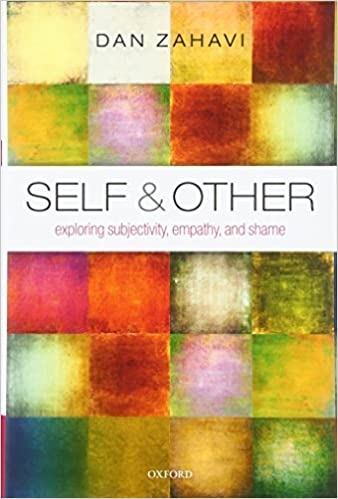 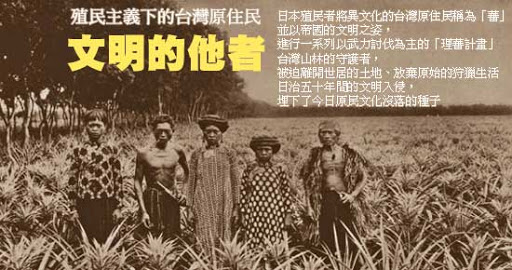 Activity: Imagining the encounter
Bradford: Indians are like wolves
Winthrop: We should love even our enemies
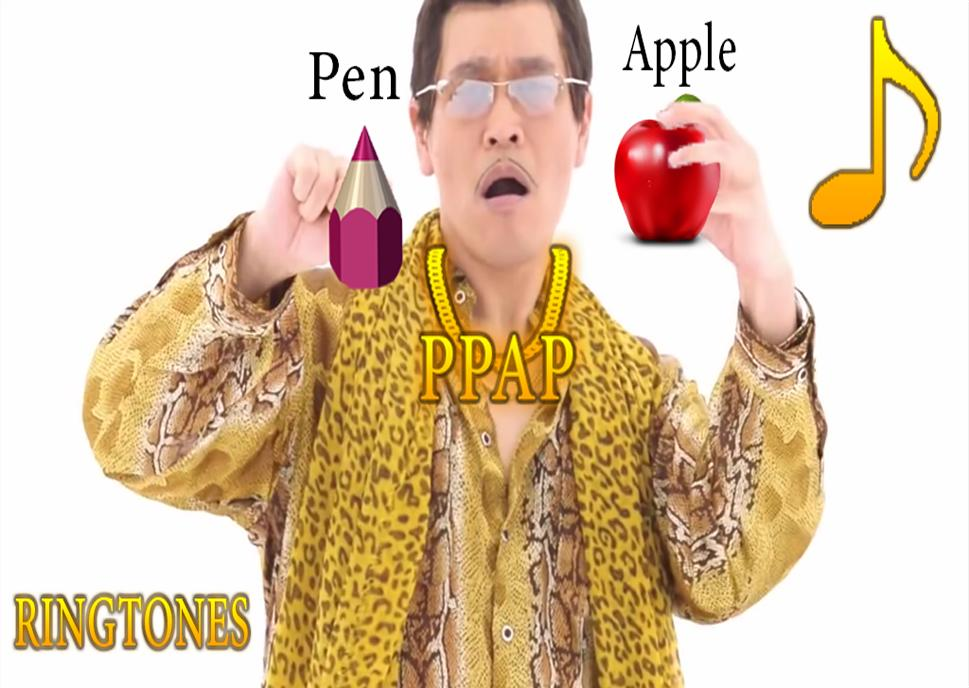 https://images.app.goo.gl/UDFEWP8jEqeZBwweA
What about Indians?

They are the “other”
in the eyes of the settlers—
so no need to love them.
Decide your culture fair topic
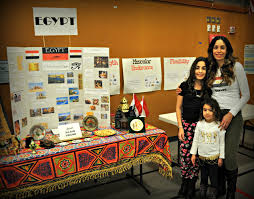 Lecture: Difficulties for settlers
Brainstorm for difficulties settlers might encounter
Lecture: Difficulties for settlers
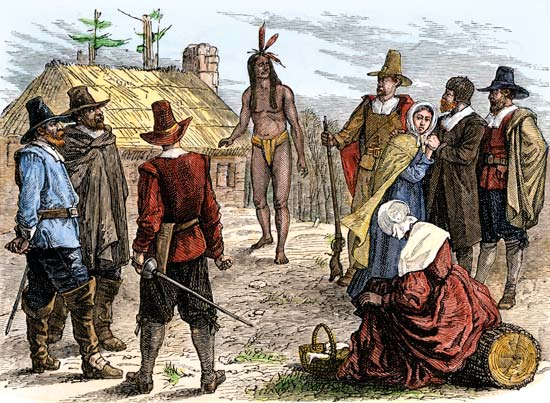 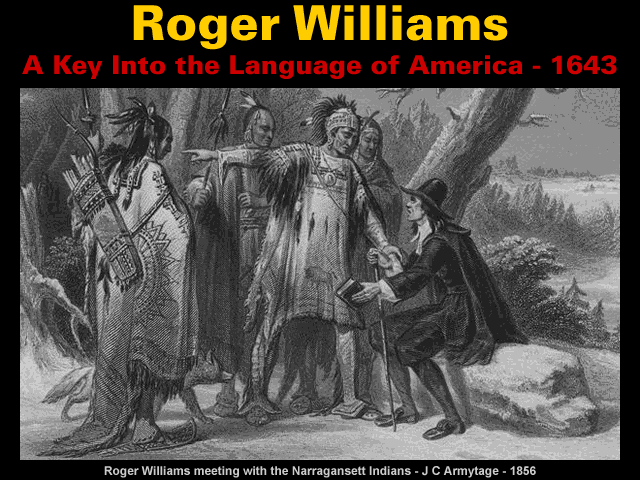 Samoset and Squanto  Question of language/culture
Lecture: Difficulties for settlers
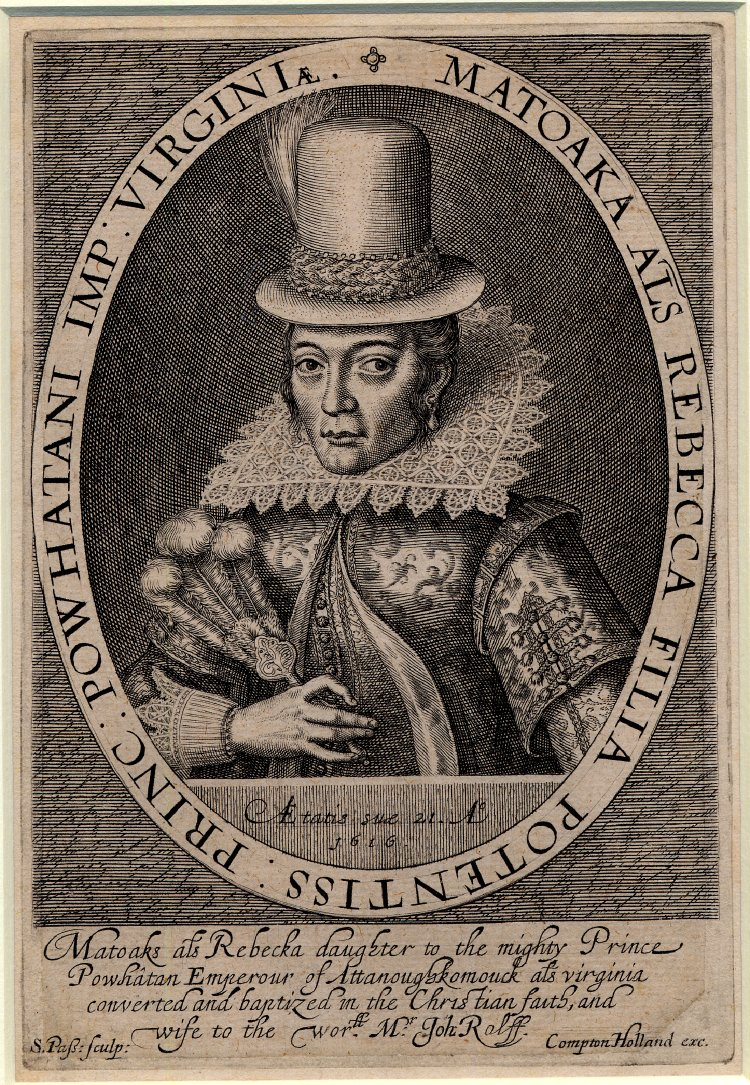 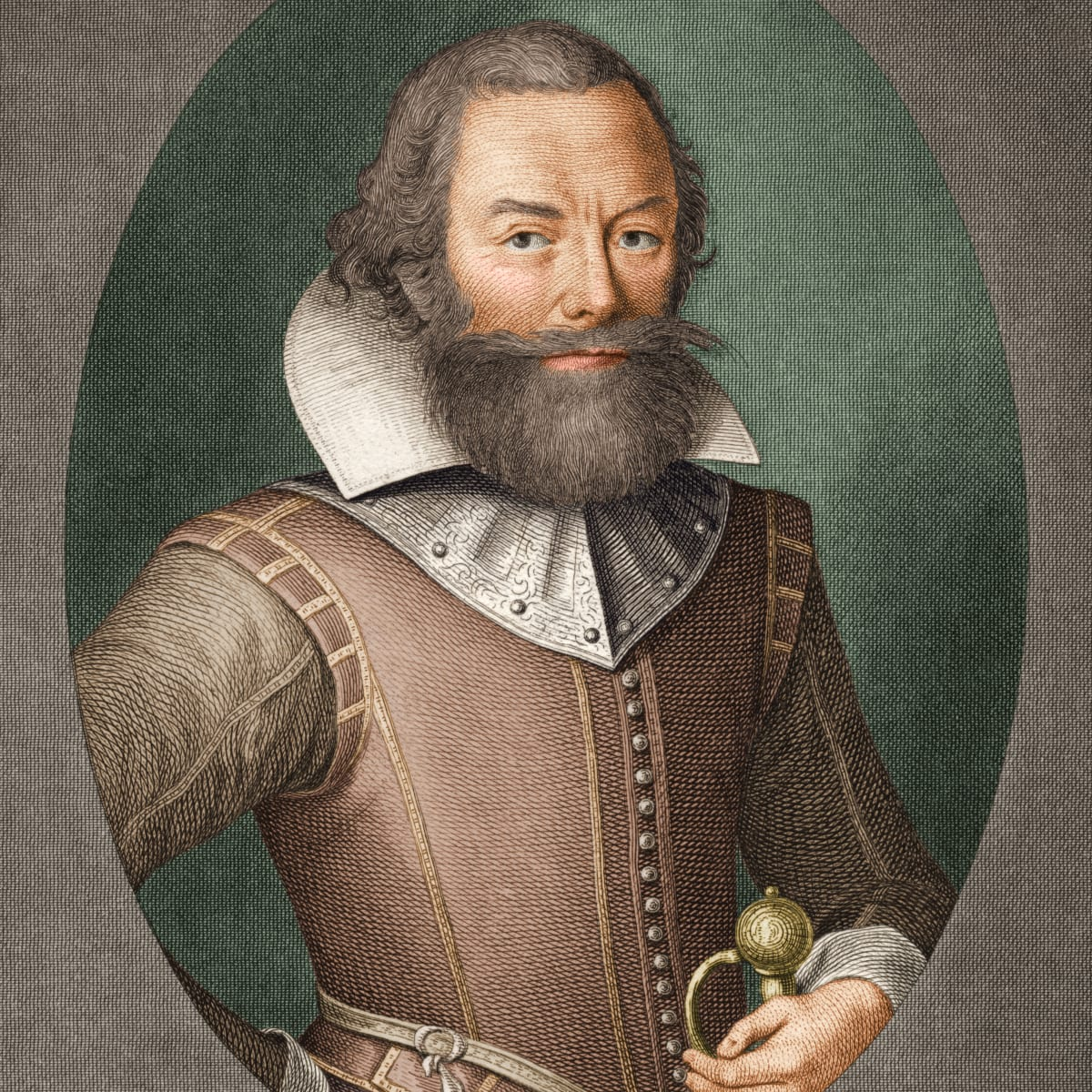 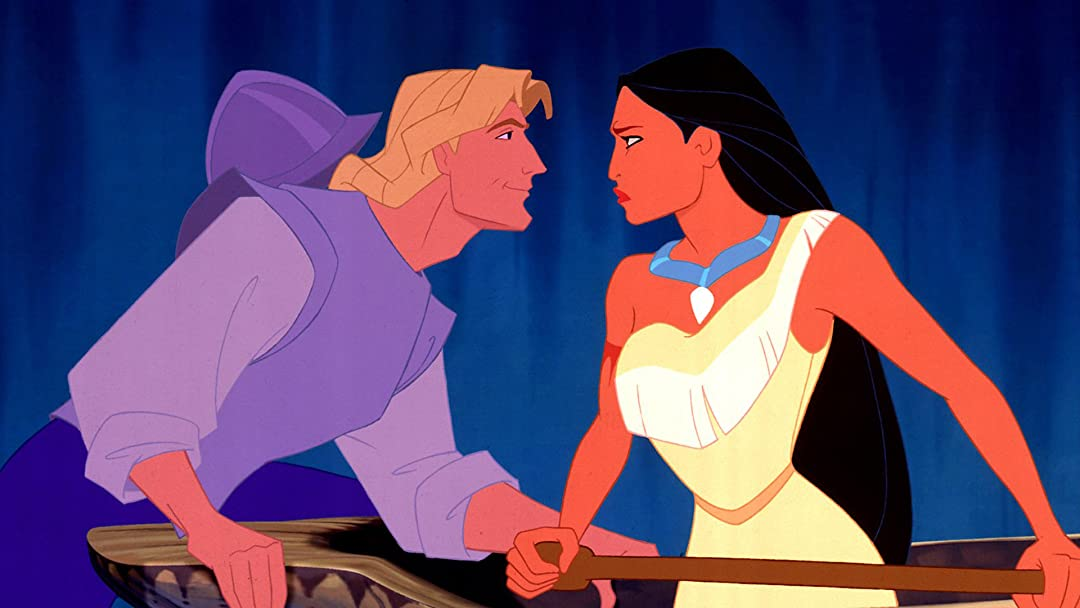 John Smith and Pocahontas
Lecture: Difficulties for settlers
At his entrance before the King, all the people gave a great shout. The Queen of Appamatuck was appointed to bring him water to wash his hands, and another brought him a bunch of feathers, instead of a towel, to dry them. Having feasted him after their best barbarous manner they could, a long consultation was held, but the conclusion was, two great stones were brought before Powhatan: then as many as could laid hands on him, dragged him to them, and thereon laid his head, and being ready with their clubs to beat out his brains
https://www.digitalhistory.uh.edu/disp_textbook.cfm?smtID=3&psid=4213
Lecture: Difficulties for settlers
Pocahontas, the King's dearest daughter, when no entreaty could prevail, got his head in her arms, and laid her own upon his to save him from death: whereat the Emperor was contented he should live to make him hatchets, and her bells, beads, and copper; for they thought him as well of all occupations as themselves.
                                                  
                                                             John Smith, 
                                                             The General History of Virginia, 
                                                             New England, and the  Summer Isles
https://www.digitalhistory.uh.edu/disp_textbook.cfm?smtID=3&psid=4213